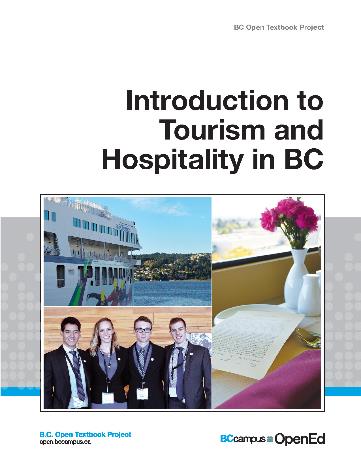 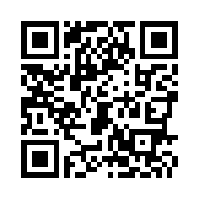 Intro to Tourism & Hospitality
Chapter 6
Copyright
Introduction to Tourism and Hospitality in BC by Morgan Westcott, Editor, (c) Capilano University is used under a CC-BY 4.0 International license. 
This chapter is by Donna Owens and is used under a CC-BY 4.0 International license.
Learning Outcomes
Describe the nature and function of activities and businesses that provide entertainment for tourists in Canada
Identify tourism entertainment activities by their industry groups
Identify various types of festivals and events and ways in which these are funded and organized
Describe the MCIT (meetings, convention, and incentive travel) component and its economic impact
					(Owens, n.d.)
Learning Outcomes
Review various types of attractions including zoos and botanical gardens
List components of cultural heritage tourism including museums, galleries, and heritage sites
List other experiences including sport tourism, agritourism, wine tourism, and culinary tourism
Identify key industry associations related to the tourism entertainment sector and understand their mandates and the resources they provide
					(Owens, n.d.)
Festivals and Events
Festivals

“public celebration that conveys, through a kaleidoscope of activities, certain meanings to participants and spectators” (Goldblatt, 2001, p. 78).
Festivals
The broad nature of festivals has lead to the development of classification types. For instance, funding for the federal government’s Building Communities through Arts and Heritage Program is available under three categories, depending on the type of festival:
1. Local festivals funding is provided to local groups for recurring festivals that present the work of local artists, artisans, or historical performers.
2. Community anniversaries funding is provided to local groups for non-recurring local events and capital projects that commemorate an anniversary of 100 years (or greater, in increments of 25 years).
3. Legacy funding is provided to community capital projects that commemorate a 100th anniversary (or greater, in increments of 25 years) of a significant local historical event or local historical personality.
Events
“An event is a happening at a given place and time, usually of some importance, celebrating or commemorating a special occasion” (Getz, 1997).
Events
Events
Various tasks involved in event planning include:
Conceptualizing/theming
Logistics and planning
Human resource management
Security
Marketing and public relations
Budgeting and financial management
Sponsorship procurement
Management and evaluation (Owens, n.d.)
MCIT
Meetings Conventions and Incentive Travel (MCIT)
According to the Business Events Industry Coalition of Canada (BEICC), business events are big business. In 2012, they:
Delivered at least $27 billion to Canada’s economy (1.5% of Canada’s GDP)
Contributed $8.5 billion in taxes and service fees to all levels of government
Created over 341,700 employment opportunities (average salary of over $50,000 per year)
MCIT
Take a Closer Look: BEICC Canadian Economic Impact Study  
To learn more about the impact of business events, watch the video at http://www.youtube.com/watch?v=Hu6lcKF2iV4&feature=youtu.be
Conventions
Conventions
large attendance
held annually in different locations
often require a bidding process
Conferences
Conferences
specific themes

Smaller more focused groups
MCIT
Trade shows/trade fairs can be stand-alone events, or adjoin a convention or conference
 Seminars, workshops, and retreats are examples of smaller-scale MCIT events.
Incentive Travel
The Society of Incentive Travel Excellence (SITE) has explained that incentive travel involves “motivational and performance improvement strategies of which travel is a key component” (2014).
Convention Centres
Key success factors for convention venues include:
Air access to the destination
Quality hotels close to or adjacent to the venue
Quality venue space
Relative cost of the destination and venue
Attractiveness of the destination
					(Owens, n.d.)
Attractions
“Without attractions there would be no need for other tourism services. Indeed tourism as such would not exist if it were not for attractions” (Swarbrooke, 2002, p. 3).
Attractions
5 categories of Attractions:
1. Heritage attractions
2. Amusement/entertainment attractions
3. Recreational attractions
4. Commercial attractions
5. Industrial attractions
		(Canadian Tourism Commission, 1998)
Cultural Heritage Tourism
The Canadian Tourism Commission has defined it as tourism “occurring when participation in a cultural or heritage activity is a significant factor for traveling. Cultural tourism includes performing arts (theatre, dance, and music), visual arts and crafts, festivals, museums and cultural centres, and historic sites and interpretive centres” (LinkBC, 2012).
Cultural Heritage Tourism
Performing Arts
Art Museums and Galleries
Museums
Botanical Gardens
Zoos
Attractions Continues
Amusement and Theme Parks
Motion Picture and Video Exhibitions
Spectator and Sport Tourism
Gaming
Agritourism
Agritourism products and services can be categorized into three themes:
Fixed attractions such as historic farms, living farms, museums, food processing facilities, and natural areas
Events based on an agricultural theme such as conferences, rodeos, agricultural fairs, and food festivals
Services such as accommodations (B&Bs), tours, retailing (farm produce and products), and activities (fishing, hiking, etc.) that incorporate agricultural products and/or experiences (SOTC, 2011).
Culinary Tourism
Culinary tourism refers to “any tourism experience in which one learns about, appreciates, and/or consumes food and drink that reflects the local, regional, or national cuisine, heritage, culture, tradition, or culinary techniques” (Ontario Culinary Tourism Alliance, 2013).
Wine Tourism
More than 200 wineries in BC, ranging from small family-run vineyards to large estate operations
In 2011, BC’s wine industry generated $1.43 billion in business revenue
 Directly or indirectly supported over 10,000 full-time jobs 
			(Frank, Rimerman + Co, 2013)
References
Business Events Industry Coalition of Canada. (2014). Business events are big business. Retrieved from http://beicc.com/ceis/
Canadian Tourism Commission. (1998). Canada’s tourist attractions: A statistical snapshot 1995-96.
Frank, Rimerman + Co. LLP. (2013). The economic impact of the wine and grape industry in Canada 2011. Retrieved from http://engage.gov.bc.ca/liquorpolicyreview/files/2013/11/Canadian-Vintners-Association.pdf
Getz, D. (1997). Event management and event tourism. New York, NY: Cognizant Communications, p.6.
Goldblatt, J. (2001). The international dictionary of event management (2nd ed.). New York, NY: John Wiley & Sons, p. 78.
LinkBC. (2012). Cultural & heritage tourism: A handbook for community champions. Retrieved from www.linkbc.ca/siteFiles/85/files/CHT_WEB.pdf
Ontario Culinary Tourism Alliance. (2013). Culinary tourism: A definition. Retrieved from: https://ontarioculinary.com/resources/culinary-tourism-101/
Owens, D. (n.d.) Entertainment. In Westcott, M. Editor, Introduction to Tourism and Hospitality in BC (pp. 124-147). Retrieved from http://opentextbc.ca/introtourism/chapter/chapter-6-recreation-and-entertainment-entertainment/
Society of Incentive Travel Excellence. (2014). History. Retrieved from www.siteglobal.com/p/cm/ld/fid=109
SOTC – Southwest Ontario Tourism Corporation. (2011). What is agritourism? Retrieved from www.osw-agritourismtoolkit.com/Agribusiness/What-is-Agritourism
Swarbrooke, J. (2002). The development & management of visitor attractions, 2nd ed. Oxford, UK: Butterworth Heinemann.